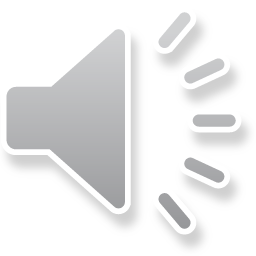 真菌细胞壁的研究意义
及研究进展
第三组组员：
20172521123 陈珍琰
20172521005 张    力
20172521034 刘婉仪20172521083 梁晓燕
20172521018 秦菲伊
[Speaker Notes: 更多模板请关注：https://haosc.taobao.com]
目 录
CONTENTS
组成结构及成分、功能
01
为什么要研究真菌细胞壁
02
研究真菌细胞壁可以应用在哪些方面以及研究意义。
03
研究难点及突破
04
01
组成结构及成分、功能
1、组成结构及成分、功能
80%碳水化合物——几丁质、甘露聚糖、β-葡聚糖、纤维素等【不同多糖链相互缠绕组成粗壮的链，增强细胞壁机械强度和硬度】
10%蛋白质【酶、结构蛋白、糖蛋白】
10%类脂、无机盐
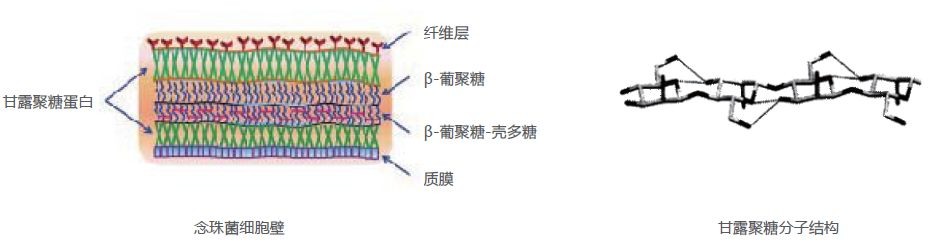 1、组成结构及成分、功能
总作用：
1、控制细胞内膨胀压力；
2、保护、定型；
3、维持细胞正常代谢、离子交换和渗透压。
02
为什么要研究真菌细胞壁？
为什么要研究真菌细胞壁？
“近年来,随着免疫抑制治疗、化疗、实体器官移植的增加,病原真菌的感染率呈急剧上升趋势.对人类有致病作用的真菌主要有念珠菌、新型隐球菌和曲霉菌等,可引起念珠菌阴道炎、新型隐球菌病、侵袭性曲霉病等各种真菌感染”——引文
为什么要研究真菌细胞壁？
真菌细胞壁中含有大量有用物质可供人类在生活、科研上开发使用；真菌可使人类、植物等生物感染疾病，细胞壁是真菌最外层的结构，可作为疾病防治的突破口。——总结
真菌细胞壁研究的意义
（一）
    真菌细胞壁是一种全天然的纯绿色添加剂,它在维持细胞形态和细胞与细胞间的识别中起重要作用,它在细胞与环境、细胞与细胞之间的识别和相互作用发挥重要的作用。
    真菌细胞壁物质对酸解过程较为稳定,其碎片能够完整的通过胃或者真胃。细胞壁这种抵抗酸解的能力,成就了它在不同物种之间的广泛应用。
点击请替换文字内容
点击请替换文字内容
请替换文字内容，添加相关标题，修改文字内容，也可以直接复制你的内容到此。请替换文字内容，添加相关标题，修改文字内容，也可以直接复制你的内容到此。请替换文字内容，添加相关标题，修改文字内容，也可以直接复制你的内容到此。
请替换文字内容，添加相关标题，修改文字内容，也可以直接复制你的内容到此。请替换文字内容，添加相关标题，修改文字内容，也可以直接复制你的内容到此。请替换文字内容，添加相关标题，修改文字内容，也可以直接复制你的内容到此。
真菌细胞壁研究的意义
（二）
    应用：抗真菌药物，作用：细胞壁是真菌细胞的重要结构，其代谢与真菌生长和分裂密切相关，作用是控制细胞内膨胀压力以维持菌体的完整性，含有特殊的甘露聚糖、几丁质和β-葡聚糖成分。
点击请替换文字内容
点击请替换文字内容
请替换文字内容，添加相关标题，修改文字内容，也可以直接复制你的内容到此。请替换文字内容，添加相关标题，修改文字内容，也可以直接复制你的内容到此。请替换文字内容，添加相关标题，修改文字内容，也可以直接复制你的内容到此。
请替换文字内容，添加相关标题，修改文字内容，也可以直接复制你的内容到此。请替换文字内容，添加相关标题，修改文字内容，也可以直接复制你的内容到此。请替换文字内容，添加相关标题，修改文字内容，也可以直接复制你的内容到此。
真菌细胞壁研究的意义
而哺乳动物细胞中不存在细胞壁，因此成为了目前研究抗真菌药物治疗真菌感染的重要靶位，具有高效低毒的特点。这些药物极有发展潜力，很有希望成为临床上新一代抗真菌药物。
点击请替换文字内容
点击请替换文字内容
请替换文字内容，添加相关标题，修改文字内容，也可以直接复制你的内容到此。请替换文字内容，添加相关标题，修改文字内容，也可以直接复制你的内容到此。请替换文字内容，添加相关标题，修改文字内容，也可以直接复制你的内容到此。
请替换文字内容，添加相关标题，修改文字内容，也可以直接复制你的内容到此。请替换文字内容，添加相关标题，修改文字内容，也可以直接复制你的内容到此。请替换文字内容，添加相关标题，修改文字内容，也可以直接复制你的内容到此。
真菌细胞壁研究的意义
抗真菌药物的研究，由于抗真菌药物大多作用与真菌细胞壁，因此寻找抗真菌药物作用于真菌细胞壁的新靶点成为在医药方面的研究热点，细胞壁作为真菌的细胞外骨架结构不仅起维持细胞形状、保护细胞抵抗外界压力等作用,在病原真菌极性生长、入侵新的生态域、启动宿主免疫反应中也起重要作用。细胞壁组分还是真菌感染的分子诊断基础和开发抗真菌药物的理想靶标。
点击请替换文字内容
点击请替换文字内容
请替换文字内容，添加相关标题，修改文字内容，也可以直接复制你的内容到此。请替换文字内容，添加相关标题，修改文字内容，也可以直接复制你的内容到此。请替换文字内容，添加相关标题，修改文字内容，也可以直接复制你的内容到此。
请替换文字内容，添加相关标题，修改文字内容，也可以直接复制你的内容到此。请替换文字内容，添加相关标题，修改文字内容，也可以直接复制你的内容到此。请替换文字内容，添加相关标题，修改文字内容，也可以直接复制你的内容到此。
真菌细胞壁研究的意义
（三）
    厌氧真菌可直接、大规模应用于生物能源和沼气发酵等厌氧 发酵领域，并具有广阔的工业发展前景和重大的社会意义。
点击请替换文字内容
点击请替换文字内容
请替换文字内容，添加相关标题，修改文字内容，也可以直接复制你的内容到此。请替换文字内容，添加相关标题，修改文字内容，也可以直接复制你的内容到此。请替换文字内容，添加相关标题，修改文字内容，也可以直接复制你的内容到此。
请替换文字内容，添加相关标题，修改文字内容，也可以直接复制你的内容到此。请替换文字内容，添加相关标题，修改文字内容，也可以直接复制你的内容到此。请替换文字内容，添加相关标题，修改文字内容，也可以直接复制你的内容到此。
研究真菌细胞壁可以应用在哪些方面以及研究意义
03
研究真菌细胞壁可以应用在哪些方面？
1）细胞壁内含物质研究——壳聚糖
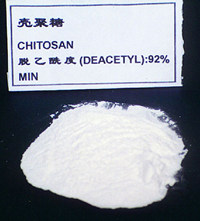 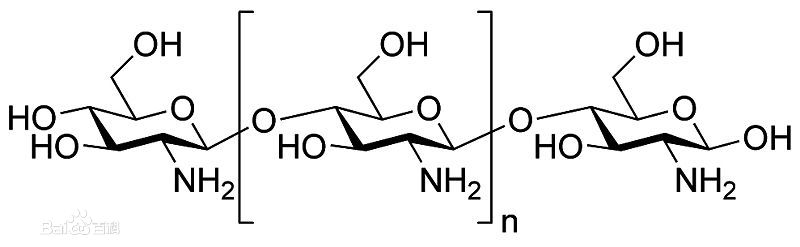 介绍：壳聚糖是很多真菌细胞壁的主要组成部分，是由几丁质经过脱乙酰作用得到的。
研究真菌细胞壁可以应用在哪些方面？
[[1]化妆品专用：吸湿、保湿、调理、抑菌，适用于润肤霜、沐浴露、洗面奶等[2]农业专用：是天然的植物营养促长剂—叶面积肥料，能杀虫、抗病、分解动植物残体及微量金属元素而转化为植物营养素，增强植物免疫力。[3]絮凝剂专用：壳聚糖有吸附性，可作为饮料澄清剂、提纯中药（除去大分蛋白质、鞣酸和果胶）、水质净化（许多国家利用其治理废水）。
研究真菌细胞壁可以应用在哪些方面？
[4]药用：1#可促进血液凝固——止血剂 2#作为药物缓释基质——能被生物体内的溶菌酶降解生成天然的代谢物,具有无毒、可被生物体完全吸收3#用于人造组织和器官：壳聚糖与磷酸钙的复合物可作为骨的替代物、壳聚糖和甲壳素混合后可制成高强度的丝状纤维，用作手术线（伤口愈合后不需拆线，可自动降解）、壳聚糖衍生物与聚酯的复合材料可用作人造血管 4#降低血清和肝脏中的胆固醇浓度——用于降胆固醇剂
研究真菌细胞壁可以应用在哪些方面？
2）医学——检测是否有真菌感染
1，3-β-D葡聚糖广泛存在于各类真菌细胞壁中，且是其重要组成部分之一。对1，3-β-D葡聚糖的检测为检测真菌感染的有意义指标。
研究真菌细胞壁可以应用在哪些方面？
2）医学——检测是否有真菌感染
方法：
1#比浊法 
2#显色法
3#SPL法——桑蚕幼虫血浆试剂盒，其血浆有一种自我保护机制（酚氧化酶级联系统），1，3-β-D葡聚糖会引发这个系统，并激活酚氧化酶原，将溶液中的3,4—二羟基苯丙氨酸氧化，在反应混合物中形成黑色素。
4#G试验（最早、最成熟，快速、灵敏、特异性强）
发展：有报道称大黄粉虫、海绵动物中也发现存在能与1，3-β-D葡聚糖专一反应的蛋白质分子，可望为1，3-β-D葡聚糖的定量测定提供新方法。
04
研究难点及突破及突破
研究难点
由于厌氧真菌具有严格厌氧的特性，因此在保存、运输和应用过程中需要严格控制无氧环境，同时厌氧真菌对培养条件（ｐＨ、温度等）要求严格，这对厌氧真菌的大规模应用提出了较大的挑战。未来应进一步研究完善厌氧真菌保存方法，使其在保存、运输等过程中保持较高的活性。
抗真菌药物大部分是通过作用于真菌细胞壁起防治作用，可是目前许多真菌已经表现出对药物（尤其是唑类药物），给抗真菌药物的研究带来了阻碍。未来需要进一步研究真菌药物的耐药机制，寻找更多防治真菌疾病的方法。
想法
随着全球范围内的人口、能源、环境问题的加剧，对生物质资源的有效开发和利用已成为共识的趋势和热点，而利用厌氧真菌及其植物细胞壁降解酶将生物质资源绿色高效的转化为具有高附加值的化合物是解决上述问题的重要途径，对社会和经济具有推动作用。
点击请替换文字内容
点击请替换文字内容
请替换文字内容，添加相关标题，修改文字内容，也可以直接复制你的内容到此。请替换文字内容，添加相关标题，修改文字内容，也可以直接复制你的内容到此。请替换文字内容，添加相关标题，修改文字内容，也可以直接复制你的内容到此。
请替换文字内容，添加相关标题，修改文字内容，也可以直接复制你的内容到此。请替换文字内容，添加相关标题，修改文字内容，也可以直接复制你的内容到此。请替换文字内容，添加相关标题，修改文字内容，也可以直接复制你的内容到此。
参考文献
[1]方建茹，谢小梅，章洪华编. 《现代诊断与治疗》 2004年第6期

[2] 王砀砀，赵聪聪，蔡传江，姚军虎，曹阳春. 《动物营养学报》 2018年第3期

[3]房文霞,Jean-Paul Latgé,金城.烟曲霉细胞壁的组分、组装及其功能概述[J/OL].菌物学报:1-10[2018-10-28].https://doi.org/10.13346/j.mycosystema.180142.[1]阚建全．食品化学：中国农业大学出版社，2006

[4]于婷,蔡彤,黄清泉.1,3-β-D-葡聚糖定量测定在真菌感染诊断中的研究进展[J].国际检验医学杂志,2013,34(23):3186-3188.

[5]王伟平,陈德容,杜予民.真菌壳聚糖的研究进展[J].化学与生物工程,2012,29(01):7-12.
点击请替换文字内容
点击请替换文字内容
请替换文字内容，添加相关标题，修改文字内容，也可以直接复制你的内容到此。请替换文字内容，添加相关标题，修改文字内容，也可以直接复制你的内容到此。请替换文字内容，添加相关标题，修改文字内容，也可以直接复制你的内容到此。
请替换文字内容，添加相关标题，修改文字内容，也可以直接复制你的内容到此。请替换文字内容，添加相关标题，修改文字内容，也可以直接复制你的内容到此。请替换文字内容，添加相关标题，修改文字内容，也可以直接复制你的内容到此。
参考文献
[6]壳聚糖.化化网,2014

[7]刘潇，龙腾腾，郭春丽.唑类抗真菌药物耐药机制的研究进展[J].广东医学,2016

[8]车斌,谢为民.抗真菌药物的分类及研究进展概述[J].海峡药学,2008,20(12):111-114.

[9]叶丽娟,朱辉,田敏.微生物来源的真菌细胞壁抑制剂的研究进展[J].国外医药(抗生素分册),2005(01):34-41.

[10]盛春泉,季海涛.新型抗真菌药物的研究进展[J].国外医学.药学分册,2001(06):347-351.
点击请替换文字内容
点击请替换文字内容
请替换文字内容，添加相关标题，修改文字内容，也可以直接复制你的内容到此。请替换文字内容，添加相关标题，修改文字内容，也可以直接复制你的内容到此。请替换文字内容，添加相关标题，修改文字内容，也可以直接复制你的内容到此。
请替换文字内容，添加相关标题，修改文字内容，也可以直接复制你的内容到此。请替换文字内容，添加相关标题，修改文字内容，也可以直接复制你的内容到此。请替换文字内容，添加相关标题，修改文字内容，也可以直接复制你的内容到此。
参考文献
[11]周云晓.抗深部真菌感染的药物研究进展[J].国外医学.流行病学传染病学分册,2003(03):185-188.

[12]赵文艳,严子禾.真菌耐药性及新型抗真菌药物研究进展[J].中国药业,2014,23(06):94-95.

[13]张丹丹,刘磊,唐艳,裴志花,孔令聪,刘树明,马红霞.昆虫抗真菌肽的作用机制与应用研究进展

[14].动物医学进展,2017,38(07):74-77.

[15]单振秀,江澜,李宏.抗Cr~(6+)真菌细胞壁破碎方法的研究[J].矿业安全与环保,2008(05):10-11+14+5.
点击请替换文字内容
点击请替换文字内容
请替换文字内容，添加相关标题，修改文字内容，也可以直接复制你的内容到此。请替换文字内容，添加相关标题，修改文字内容，也可以直接复制你的内容到此。请替换文字内容，添加相关标题，修改文字内容，也可以直接复制你的内容到此。
请替换文字内容，添加相关标题，修改文字内容，也可以直接复制你的内容到此。请替换文字内容，添加相关标题，修改文字内容，也可以直接复制你的内容到此。请替换文字内容，添加相关标题，修改文字内容，也可以直接复制你的内容到此。
THANK YOU
感谢观看，欢迎批评指正！